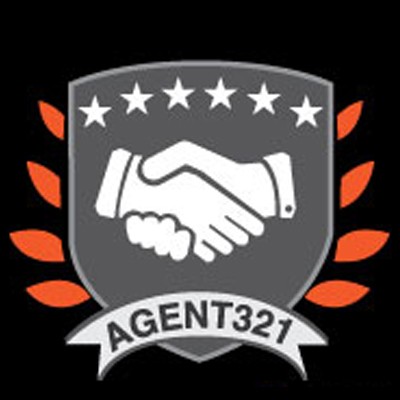 Commercial Agents per Region
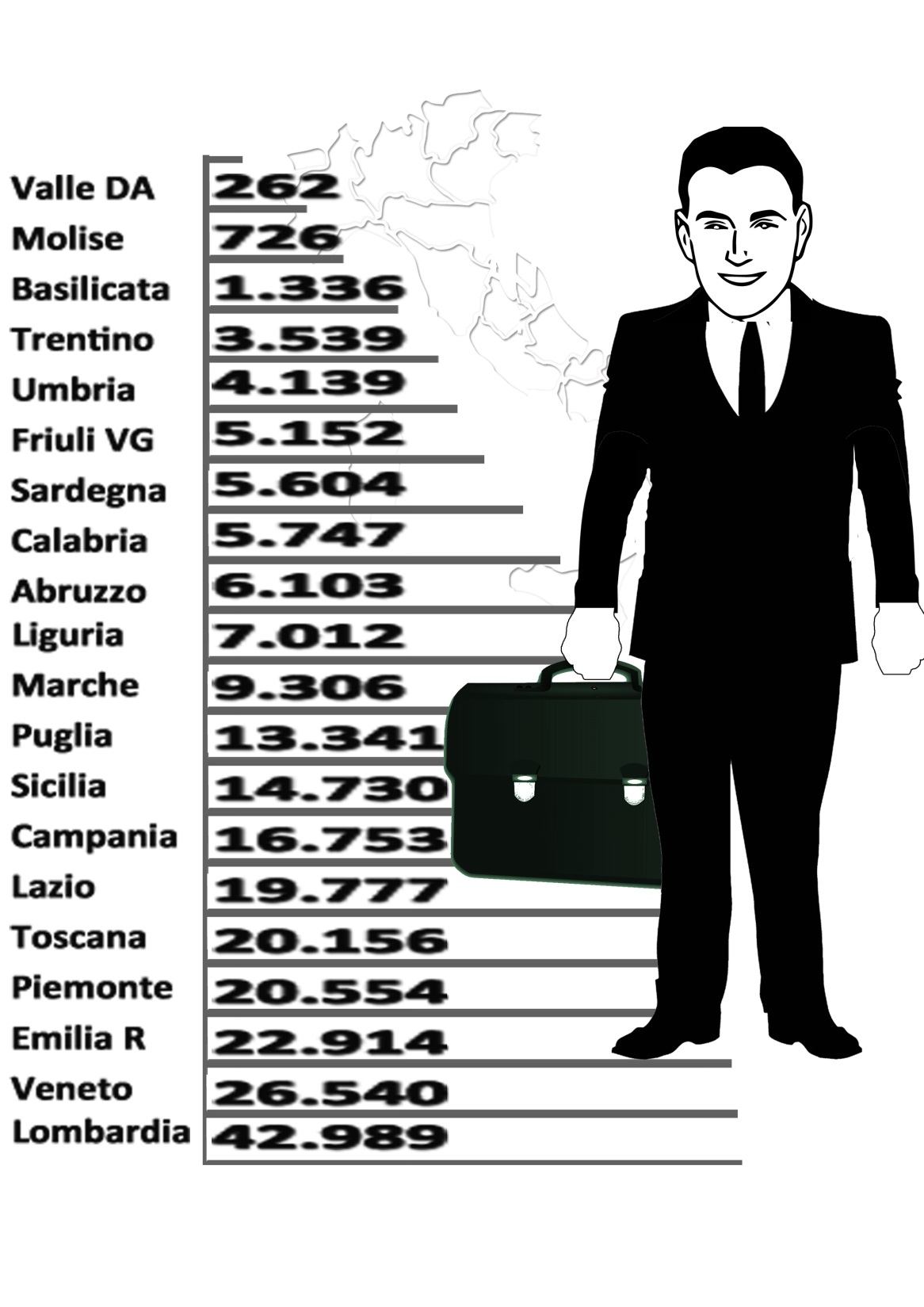 Commercial Agents in Italy are 240.000
[Speaker Notes: Geolocalization]
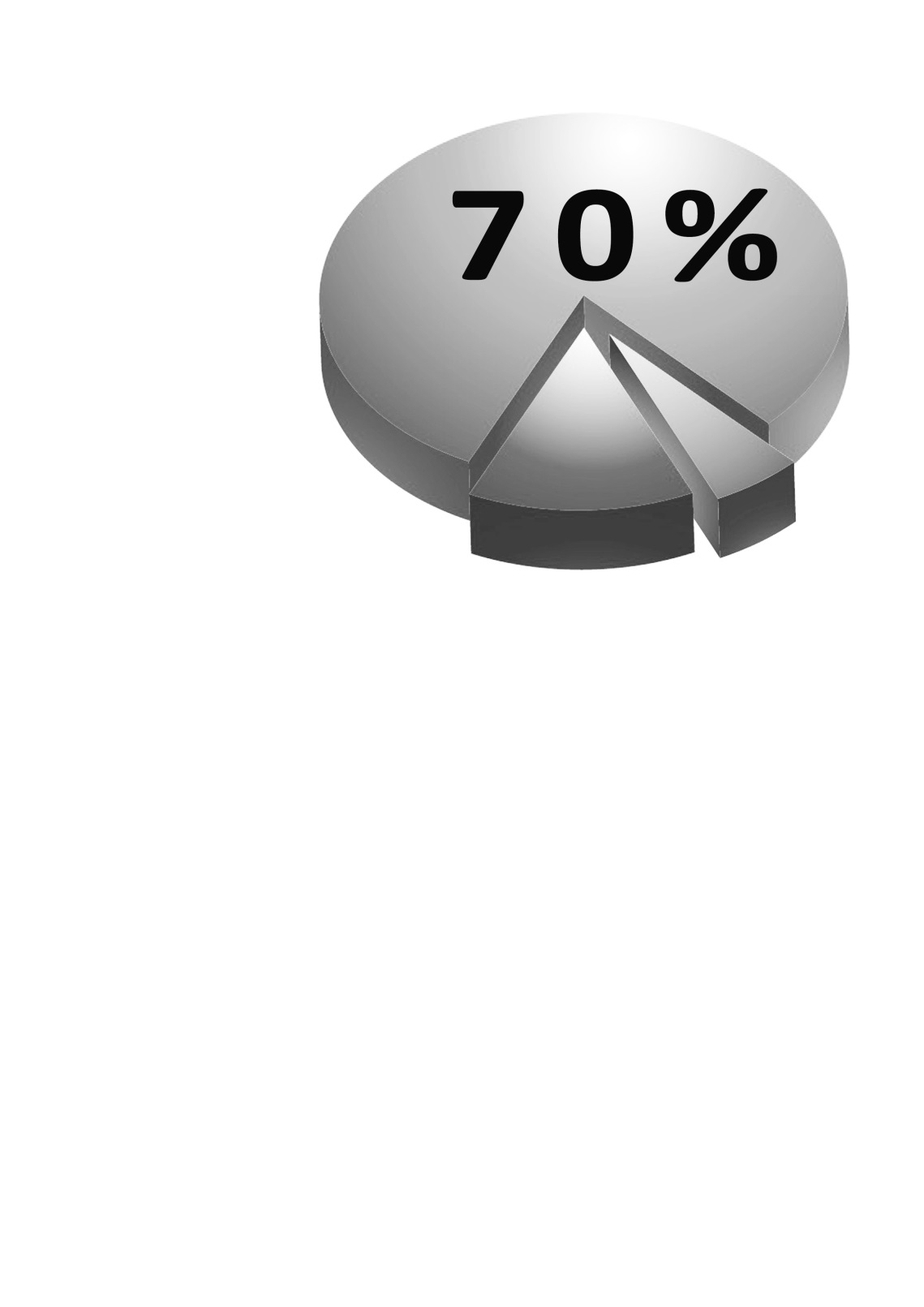 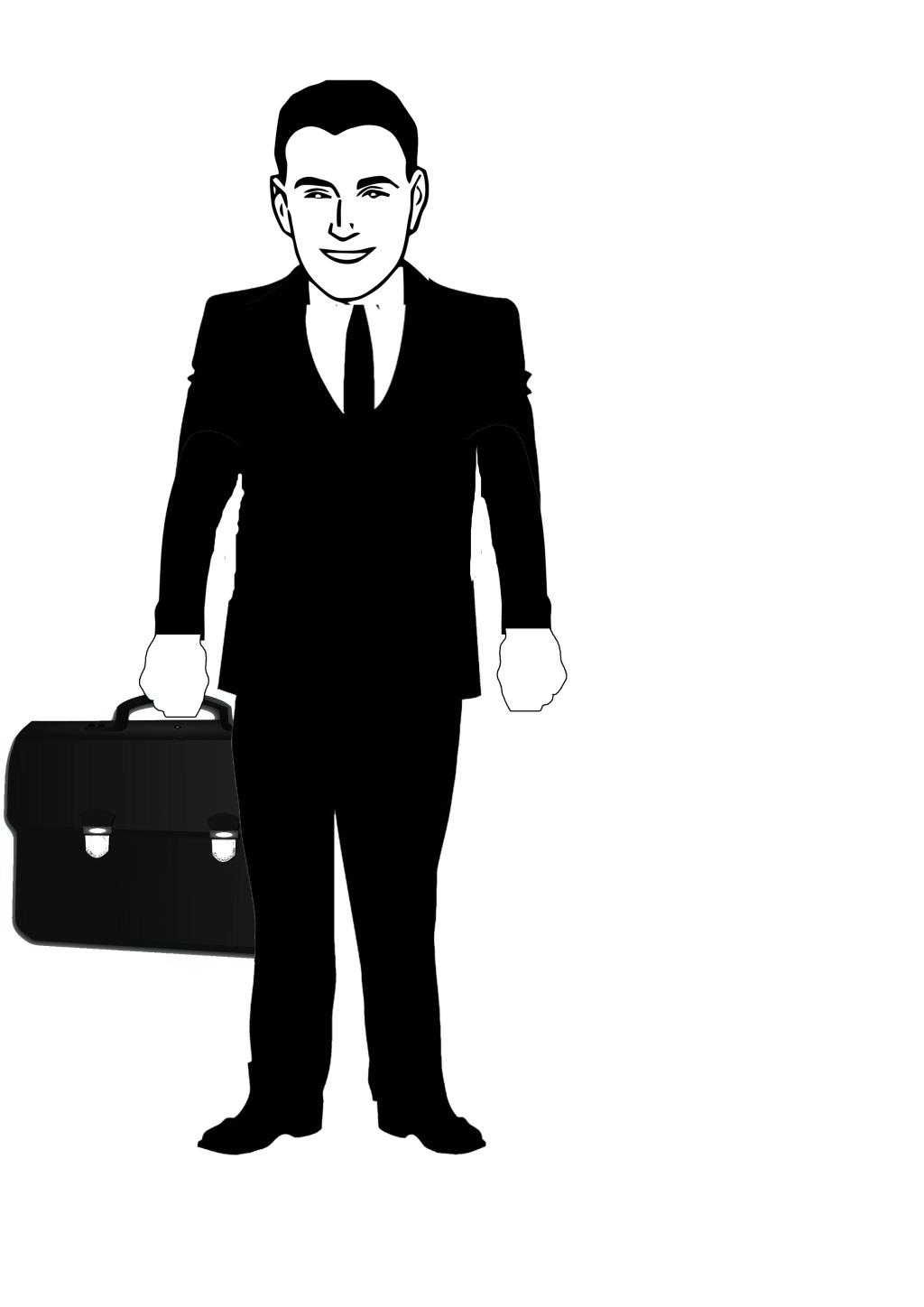 Commercial Agents
generate the 
70% GDP
Italian Web Portals
[Speaker Notes: Italian Platform]
Online AD Research
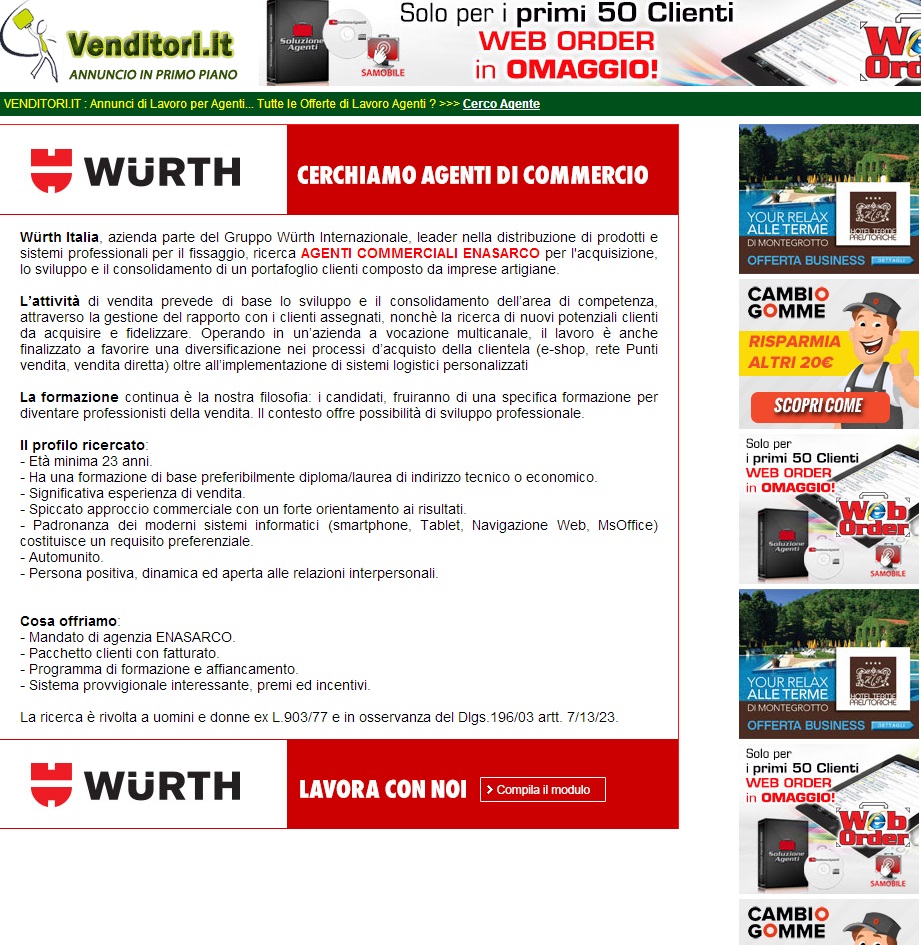 59.685.227 potential consumers of your products / servicesIV Country UE (in order of  population after Germany, France and the United Kingdom)23º in the World
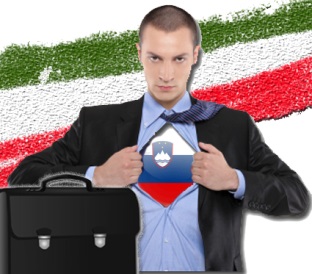 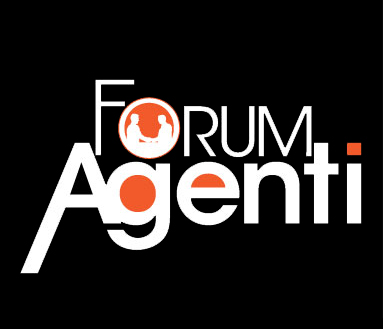 Napoli  14 e 15 Marzo 2014
Enrico SeminaraAGENT321Vice PresidentMobile +39.335.133.59.35Italian Office + 39 06.41.21.71.44E-Mail: enrico.seminara@agent321.comWEB: www.ForumAgenti.IT
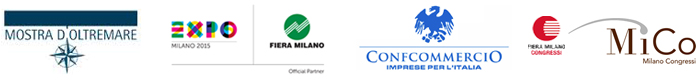